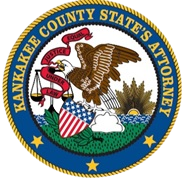 The Impact Of
The SAFE-T Act
On Policing, Prosecuting & Public Safety
September, 2023
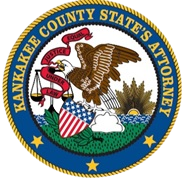 The SAFE-T Act
Impact on Policing, Prosecuting & Public Safety
Major Components Facing LEOs:
Body Cameras
Arrest v. Release

Major Components Facing Prosecutors
Detention
90 Days & Out
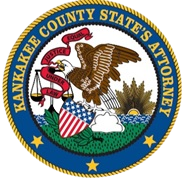 The SAFE-T Act
Impact on Policing, Prosecuting & Public Safety
Body Cameras (50 ILCS 706/10 et seq.)
		Law Enforcement Related Activities = ON
EXAMPLES: traffic stops, pedestrian stops, arrests, searches, interrogations, investigations, pursuits, crowd control, traffic control, non-community caretaking interactions with an individual while on patrol, or any other instance in which the officer is enforcing the laws of the municipality, county, or State.
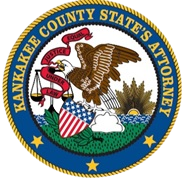 The SAFE-T Act
Impact on Policing, Prosecuting & Public Safety
Body Cameras (50 ILCS 706/10 et seq.)
		Community Caretaking Functions     = OFF
EXAMPLES: participating in town halls or other community outreach, helping a child find his or her parents, providing death notifications, and performing in-home or hospital well-being checks on the sick, elderly, or persons presumed missing.
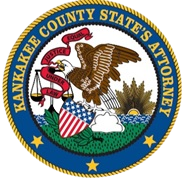 The SAFE-T Act
Impact on Policing, Prosecuting & Public Safety
ARREST v. DETENTION
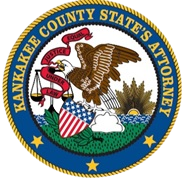 The SAFE-T Act
Impact on Policing, Prosecuting & Public Safety
WHO MAY BE ARRESTED?
The crime is a Class A or Felony offense; or
The offender does not present proper identification;
The crime “persists” after issuance of a citation – document basis for this belief;
Person poses a threat to themselves (mental health); or
The person poses a threat to the community or any person
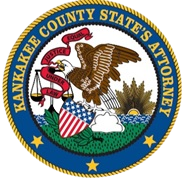 The SAFE-T Act
Impact on Policing, Prosecuting & Public Safety
WHO MUST BE RELEASED?
CLASS B & CLASS C OFFENSES
	Criminal Trespassing				Telephone Harassment       
	Disorderly Conduct (alarmed/disturbed)	POC 10-30 grams	
	Agg Speeding 26-35				Assault
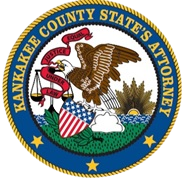 The SAFE-T Act
Impact on Policing, Prosecuting & Public Safety
DETENTION - when can an offender be detained?
Ten sections of detainable offenses under 725 ILCS 5/110-6.1
	(a)(1)	Any non-probationable felony 	(a)(1.5)   Certain Forcible Felonies	
	(a)(2)   Stalking/Aggravated Stalking    	(a)(3)      VOP, NCO, etc.
	(a)(4)   Domestic Battery/Agg. Domestic  	(a)(5)      Most Sexual Offenses
	(a)(6)	Most Gun Offenses + misc.		(a)(6.5)  Animal Cruelty/Most Agg DUIs 	(a)(7)	Attempt of offenses in 1-6.5		(a)(8)	  “Willful Flight” - impossible
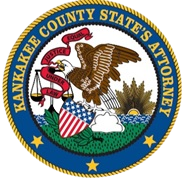 The SAFE-T Act
Impact on Policing, Prosecuting & Public Safety
Are There Non-Detainable Offenses?
DUI, Aggravated DUI, School Bus
Solicitation of a Sexual Act (minor or a profound intellectual disability)
Criminal Trespass / Disorderly Conduct
Aggravated Battery to a Senior Citizen, Police Officer, Firefighter, Nurse, Disabled Person, etc
Retail Theft (x10)
Manufacturing, Delivering or Possessing <15 grams of fentanyl* 
					 	                 87.8% of all opioid O/D deaths due to fentanyl, 2021.
2mg is a lethal dose; 15,000mg = 7,500 people		      
and many more…
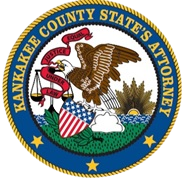 The SAFE-T Act
Impact on Policing, Prosecuting & Public Safety
“90 Days Rule”

Kankakee County SAO Implementation
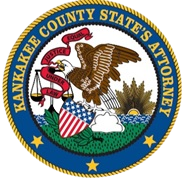 The SAFE-T Act
Impact on Policing, Prosecuting & Public Safety
PLEASE NOTE…
All of our jobs have changed under this new law.
SAO must meet a higher burden to detain: Clear & Convincing (no longer PC).
The law is unclear and will likely change over time as the legislature continues to amend it and as the courts attempt to interpret it.
The police will not be able to arrest in every case, even when we all agree the person should be arrested.
We will not be able to file a Petition to Detain for every person that is arrested, even when we all agree the person should be detained.
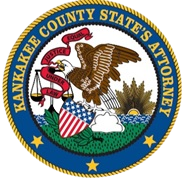 The SAFE-T Act
Impact on Policing, Prosecuting & Public Safety
CALL OR TEXT ANY DAY / ANY TIME WITH QUESTIONS

Jim Rowe
(815) 450-7459 cell
(815) 936-5825 desk
JRowe@K3County.net
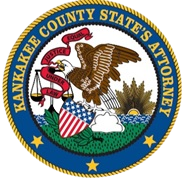 The SAFE-T Act
Impact on Policing, Prosecuting & Public Safety
QUESTIONS?